DECOUVRIR ET DEVELOPPER LE SERVICE CIVIQUE DANS VOTRE STRUCTURE
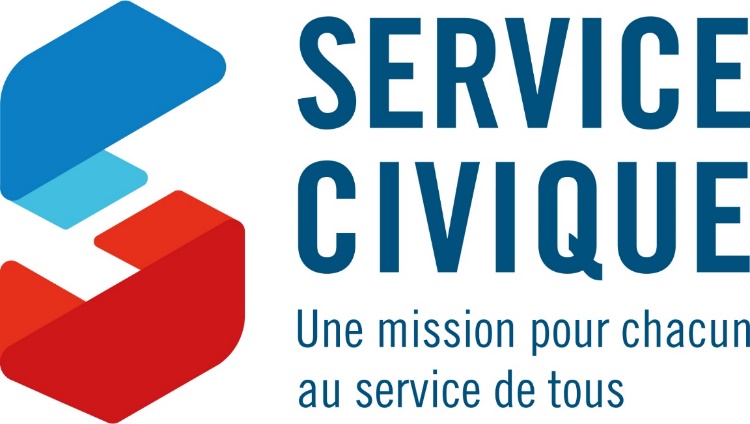 LE SERVICE CIVIQUE, UN CONTRAT SPECIFIQUE
Un engagement volontaire, pour des missions en faveur de l’intérêt général, qui se distinguent des activités exercées par les salariés, les stagiaires et les bénévoles

Ouvert aux 16-25 ans, jusqu’à 30 ans pour les jeunes en situation de handicap

Indemnisé à hauteur de 600 € par mois, dont plus de 80 % pris en charge par l’Etat.

Accessible aux jeunes sans condition d’expérience ou de diplôme

D’une durée de 6 à 12 mois (8 en moyenne), pour 24h à 35h de mission par semaine

Un statut de volontaire reconnu et valorisé : protection sociale complète prise en charge par l’État, droits retraite, droits formation, cumul possible avec statut de salarié et/ou d’étudiant
LE SERVICE CIVIQUE, C’EST QUOI?
POURQUOI ACCUEILLIR DES VOLONTAIRES ?
Pour votre structure et ses projets :• Renforcer la qualité et la fréquence du lien avec vos publics, aller à la rencontre de nouveaux publics, notamment des publics éloignés/isolés• Amplifier les actions menées par votre structure
• Expérimenter des projets d’innovation sociale• Apporter un regard neuf sur votre structure, dynamiser votre réseau de permanents en amenant de la mixité sociale et du lien intergénérationnel
Pour les jeunes :Le Service Civique est une expérience transformatrice qui favorise l’engagement citoyen des jeunes, le développement et la valorisation de leurs compétences, en particulier leurs compétences sociales, leur maturation ainsi que l’enrichissement de leurs perspectives d’insertion.
Pour les publics de vos actions :Ils bénéficient d’actions de solidarité (accompagnement ou soutien supplémentaire, appui, information, sensibilisation). Ils gagnent en proximité avec votre structure et les services qu’elle propose.
Solidarité : favoriser le lien social avec les personnes sans-abri, lutter contre l’isolement des personnes âgées, participer à l’animation éducative et culturelle des lieux d’accueil de personnes réfugiées
Santé : sensibiliser les jeunes à la santé sexuelle, prévenir les risques liés aux pratiques festives
Culture et loisirs : animer des ciné-débats pour les jeunes, favoriser l’accès à la culture des personnes en situation de handicap
Sport : promouvoir la pratique physique et sportive auprès d’habitants ou de personnes qui en sont éloignées, lutter contre les violences dans le sport
Environnement : contribuer à la préservation d’un espace naturel, accompagner les habitants à la maîtrise de l’énergie, sensibiliser à la gestion des déchets, contribuer à l’éducation au développement durable
Citoyenneté européenne : promouvoir la découverte de l’histoireet des valeurs européennes, promouvoir la mobilité européenne des jeunes
POUR QUELLES MISSIONS ?
L’INDEMNISATION DU VOLONTAIRE
Le volontaire reçoit une indemnité allant de 600 €  à 712‬ € par mois financée majoritairement par l’État et complétée par l’organisme d’accueil
Sous conditions : être au RSA, vivre au sein d’un foyer au RSA  ou avoir une bourse de l'enseignement supérieur échelon V et supérieurs
111,45 € 
de majoration de l’indemnité
En numéraire ou en nature (prise en charge de la carte de transport, repas…)
111,35 € 
Prestation de subsistance 
versée par l’organisme d’accueil
En complément de cette indemnité, l’Etat prend en charge le coût de la protection sociale du volontaire au titre des différents risques (assurance accidents du travail et maladies professionnelles, maternité, famille, vieillesse)
489,59 € d’indemnités
directement 
versée par l’État au volontaire
COMMENT ACCUEILLIR ?
Agrément délivré et suivi par l’ASC pour les structures dont les activités se déroulent dans au moins 2 régions
Agrément délivré et suivi par les DRAJES pour les structures dont l’activité est concentrée à l’échelle d’une région
Agrément délivré et suivi par les SDJES pour les structures dont l’activité est départementale
une instruction de 3 mois à compter de la complétude du dossier
pour une durée de validité de 3 ans (renouvelable)
avec possibilités d’avenant : ajout de mission ou d’établissement, modification du calendrier d’accueil
LES RESPONSABILITES DE L’ORGANISME
S’assurer de la conformité DU DEPLOIEMENT du Service Civique
Outiller les tuteurs et les personnes impliquées dans l’accueil des volontaires
Verser la prestation de subsistance de 111,35 €
S’assurer de la réalisation des formations obligatoires (tuteurs et volontaires)
Suivre et gérer la consommation des enveloppes
Accompagner le volontaire
Dans sa mission
Dans son projet d’avenir
Avec la nomination d’un tuteur.

La formation obligatoire du tuteur est assurée et prise en charge par l’État.
Permettre au volontaire de participer à :
Une formation civique et citoyenne de 2 jours minimum
Une formation aux premiers secours (PSC1) – 1 jour
Ces formations sont financées par l’État.
TUTORAT : AIDE ET FORMATIONS
L’État verse une aide de 100€/mois/jeune au titre du tutorat (sauf pour les organismes publics).
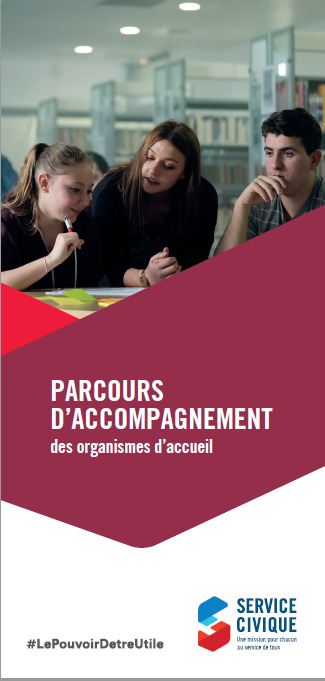 La formation des tuteurs est obligatoire. L’Agence propose une offre de formation complète et gratuite : http://www.tuteurs-service-civique.fr 

Accès aux ressources en ligne : livret d’accueil, livret d’accompagnement des volontaires, guides, FAQ …
RESSOURCES
Des ressources en ligne
Le référentiel de missions
Une formation aux fondamentaux du Service Civique d’une demi-journée : https://www.clicrdv.com/agence-du-service-civique 
La liste et les coordonnées des référents territoriaux du Service Civique en DRAJES et en SDJES si votre structure est régionale ou départementale
La liste des organismes d’intermédiation
TEMOIGNAGE D’UNE STRUCTURE D’ACCUEIL : ADOSEN
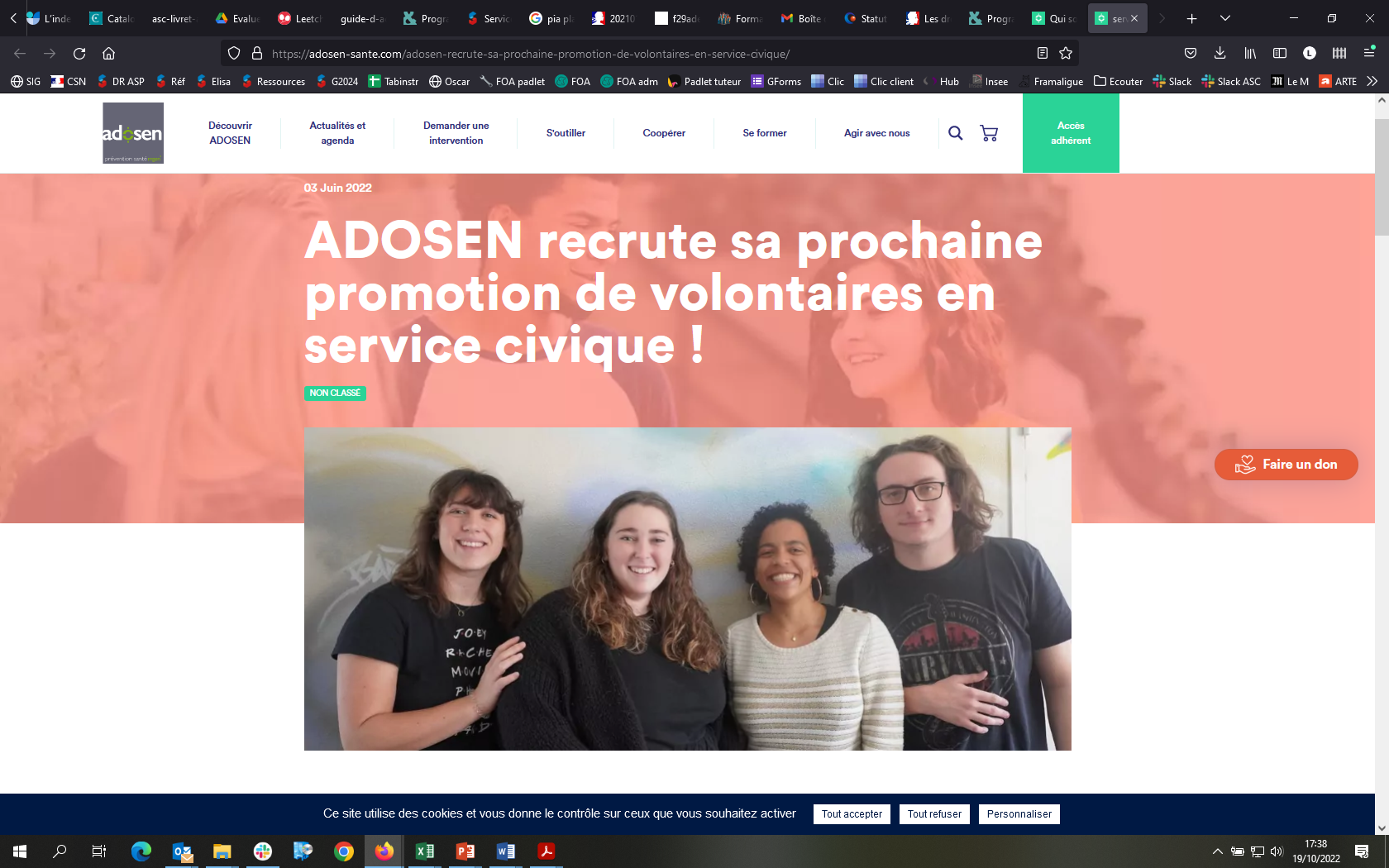